Dyskalkulie – eine Herausforderung für jede Grundschule 
Prof. Dr. Claus Buhren
KGS Forster Linde
25.9.2023
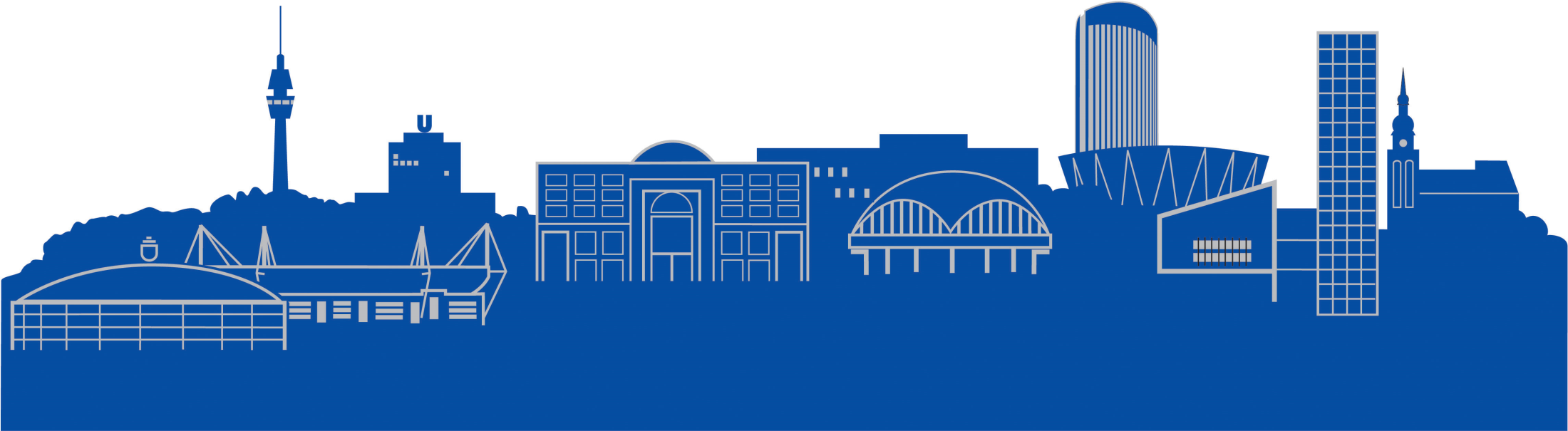 Seminar 1
„Grundlagen und Peer Reviews“
Programm und Skript
Ziele für heute
Alle auf einen gemeinsamen Stand zum Thema Dyskalkulie bringen
Verstehen, dass Kinder anders rechnen
Diagnoseinstrumente für Rechenschwäche kennenlernen
Ein schuleigenes Dyskalkulie-Konzept auf den Weg bringen
Zum Aufwärmen!
D45 G3HT J4 W1RKL1CH!
	Ehct ksras! Gmäeß eneir Sutide eneir Uvinisterät,ist es nchit witihcg, in wlecehr Rneflogheie die Bstachuebn in eneim Wort snid, das ezniige was wcthiig ist, das der estre und der leztte Bstabchue an der ritihcegn Pstoiin snid. Der Rset knan ein ttoaelr Bsinöldn sein, tedztorm knan man ihn onhe Pemoblre lseen. Das ist so, weil wir nicht jeedn Bstachuebn enzelin leesn, snderon das Wort als gzeans enkreenn. Ehct ksras! Das ghet wicklirh! Und dfüar ghneen wir jrhlaeng in die Slhcue 😂 !
25.09.23
Zum Toppen!
D1353 M1TT31LUNG Z31GT D1R, ZU W3LCH3N GRO554RT1G3N L315TUNG3N UN53R G3H1RN F43H1G 15T! 4M 4NF4NG W4R 35 51CH3R NOCH 5CHW3R, D45 ZU L353N, 483R M1TTL3W31L3 K4NN5T DU D45 W4HR5CH31NL1CH 5CHON G4NZ GUT L353N, OHN3 D455 35 D1CH W1RKL1CH 4N5TR3NGT. D45 L315T3T D31N G3H1RN M1T 531N3R 3NORM3N L3RNF43HIGKEIT. Z13ML1CH 8331NDRUCK3ND, OD3R !?
25.09.23
Film:  ZDF 37° Dyskalkulie/Legasthenie
Arbeitsauftrag 1
Bilden Sie 3er Teams
Überlegen Sie welche Phänomene aus dem Film bei ihnen im Matheunterricht auftauchen
Notieren Sie gemeinsame Erfahrungen
Wo würden Sie Formen von Dyskalkulie vermuten
Tauschen Sie sich anschließend im Plenum aus
Was ist Dyskalkulie ?
Dyskalkulie  Wortbedeutung: 
dys (un-/miss-/schwierig)  und 
calculare (mit Rechensteinen rechnen)
allgemein: Rechenstörung/Rechenschwäche 

Nach ICD (International Code of Deseases) 10:
Rechenstörung in Grundrechenarten
Defizite in neuro-kognitiven Bereichen
visuell-räumliches Arbeitsgedächtnis
Textverständnis
25.09.23
Daten und Fakten
ca. 4 - 8% der Grundschüler/innen betroffen
hohe Dunkelziffer, da „Minderbegabung“
kein Nachteilsausgleich in NRW
Testverfahren relativ valide
Früherkennung wichtig
Therapie notwendig
25.09.23
Dyskalkulie - Erklärungsansätze
bisher sehr wenig erforscht (siehe 
keine allgemeine Intelligenzminderung
neurobiologische Störung ähnlich der Legasthenie
basis-numerische Vorläuferfertigkeiten nicht adäquat entwickelt

	Bei Dyskalkulie liegt ebenfalls wie bei Legasthenie ein körperlicher Befund (Teilleistungsstörung) zugrunde, der nicht durch vermehrtes Üben oder Lernen ausgeglichen werden kann!!
25.09.23
Dyskalkulie - Erscheinungsformen
arithmetisches Grundlagenverständnis
Zahlensemantik (Größe, Menge, Zahlenraumvorstellung)
sprachliche Zahlenverarbeitung (Zahlwortsequenz/Zählfertigkeit)
Faktenwissen (Einmaleins)
stabiles Störungsbild mit chronischen Verlauf
Entwicklung ausgeklügelter kompensatorischer Strategien
25.09.23
Situation Forster Linde
3 Mädchen mit Auffälligkeiten (3. Schulj.)
1 Kind mit leichter Dyskalkulie – diagnostiziert (4.Schulj.)
1 ukrainisches Kind mit fehlendem Zahlenverständnis
2 Mädchen mit Auffälligkeiten (4. Schulj.)
1 Mädchen mit Auffälligkeiten (3. Schulj.) wurde getestet, hat sich aufgelöst
3 Kinder werden derzeit überprüft (2. Schulj.)
1 Junge positiv auf Dyskalkulie getestet, 1 Mädchen muss noch getestet werden, 4 Kinder mit Rechenschwäche (2. Schj.)
KIRA – Kinder rechnen anders
Dyskalkulie erfassen I
Auffälligkeiten wahrnehmen
Lernwege erkennen
Lernwege erklären lassen
Denkprozesse nachvollziehen
Schüler/innen beobachten
Standortbestimmungen vornehmen
Wissen wir wie Kinder rechnen?
Dyskalkulie erfassen II
Dyskalkulie erfassen III
https://www.paepsy-verlag.de/Shop/Diagnostik
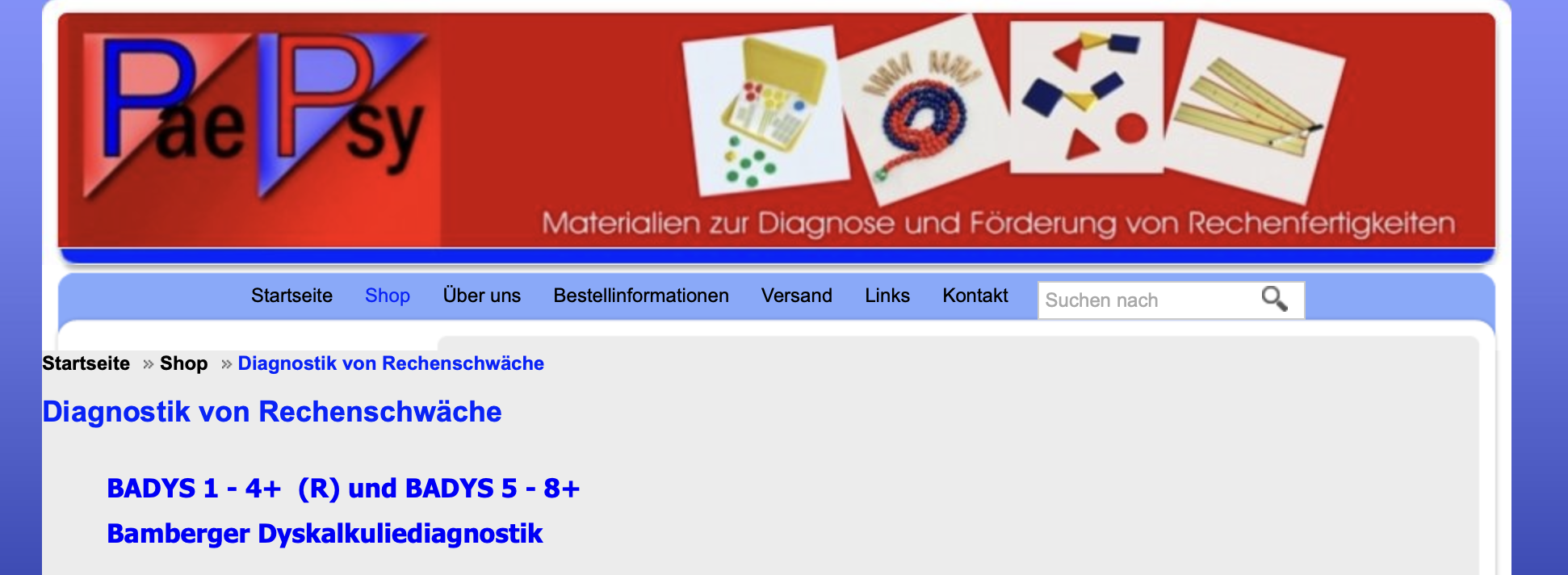 Tests zur Dyskalkulie  -  eine Auswahl
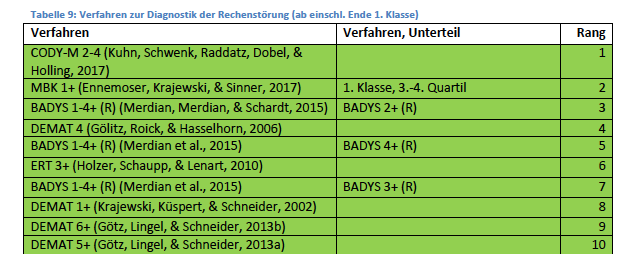 Arbeitsauftrag 2
Bilden Sie Jahrgangsteams
Recherchieren Sie die unterschiedlichen Diagnoseinstrumente
Überlegen Sie welches Diagnoseinstrument für ihre Schule geeignet sein könnte
Probieren Sie den HaRet (Hamburger Rechentest) nach Jahrgangstests einmal aus
Tauschen Sie der Ergebnisse im Plenum aus
Eckpunkte eines eigenen Dyskalkulie-Konzeptes
Diagnostik - Leitlinie Rechenschwäche S.22-24
Standortbestimmungen - PikAs SOB
Einbeziehung der Eltern - Elternratgeber
Diagnostische Gespräche – KIRA 
Individuelle Förderung – siehe nächste Folie
Schulspezifischer Nachteilsausgleich

z.B. Wieschhofschule Olfen:
https://www.wieschhofschule.de/seite/355576/rechenschwäche-dyskalkulie.html
Förderprogramme
Nachteilsausgleich - Dyskalkulie (KMK 2003)
Differenzierte Leistungsfeststellung und -bewertung durch:

Angepasste Aufgabenstellungen in Anforderung und Menge
Mehr Arbeitszeit
Technische und didaktische Hilfsmittel
Zeitweilig Verzicht auf Ziffernote - besser Verbalbeurteilungen und Lernfortschrittsbeschreibungen
Meist beschränkt auf die Grundschule
	Rechenstörung darf kein Grund für ein Verwehren des Erreichens des Klassenziels oder Übertritts sein!
25.09.23
Der Bundesverband Legasthenie und Dyskalkulie
https://www.bvl-legasthenie.de/dyskalkulie.html
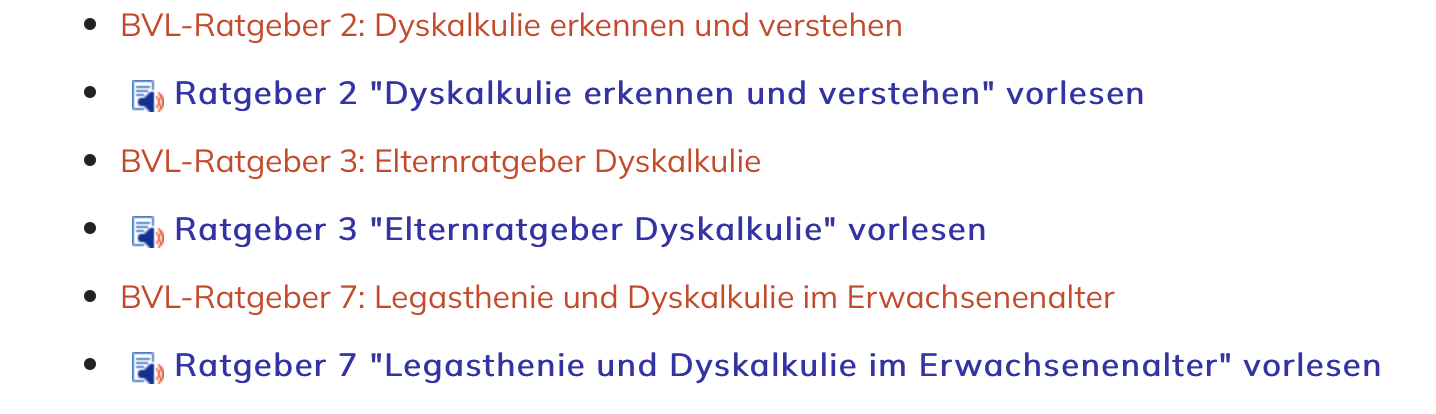 25.09.23
Login
buhren@dshs-koeln.de

Login: Liliwrd18?
Arbeitsauftrag 3
Bilden Sie jahrgangsgemischte Teams
Was tun Sie bereits an der KGS Forster Linde im Hinblick auf die Bearbeitung von Rechenschwäche?
Sammeln Sie gemeinsam ihr bisheriges Vorgehen (möglicherweise sehr individuell je nach Lehrkraft)
Wie könnte ein auf einander abgestimmtes Konzept im Umgang mit Dyskakulie aussehen?
Literatur
Gaidoschik, M.: Rechenschwäche/Dyskalkulie – eine unterrichtspraktische Einführung, Horneburg (Persen) 2003
Landerl, K.u.a.: Dyskalkulie. UTB Stuttgart 2022
Simon, H.: Dyskalkulie - Kindern mit Rechenschwäche wirksam helfen, Stuttgart (Klett-Cotta) 2005
Werner, B.: Dyskalkulie: Diagnose und Förderung rechenschwacher Kinder in Grund und Sonderschulen. Klinkhammer 2009
Bundesverband Legasthenie & Dyskalkulie: Infos zur Dyskalkulie